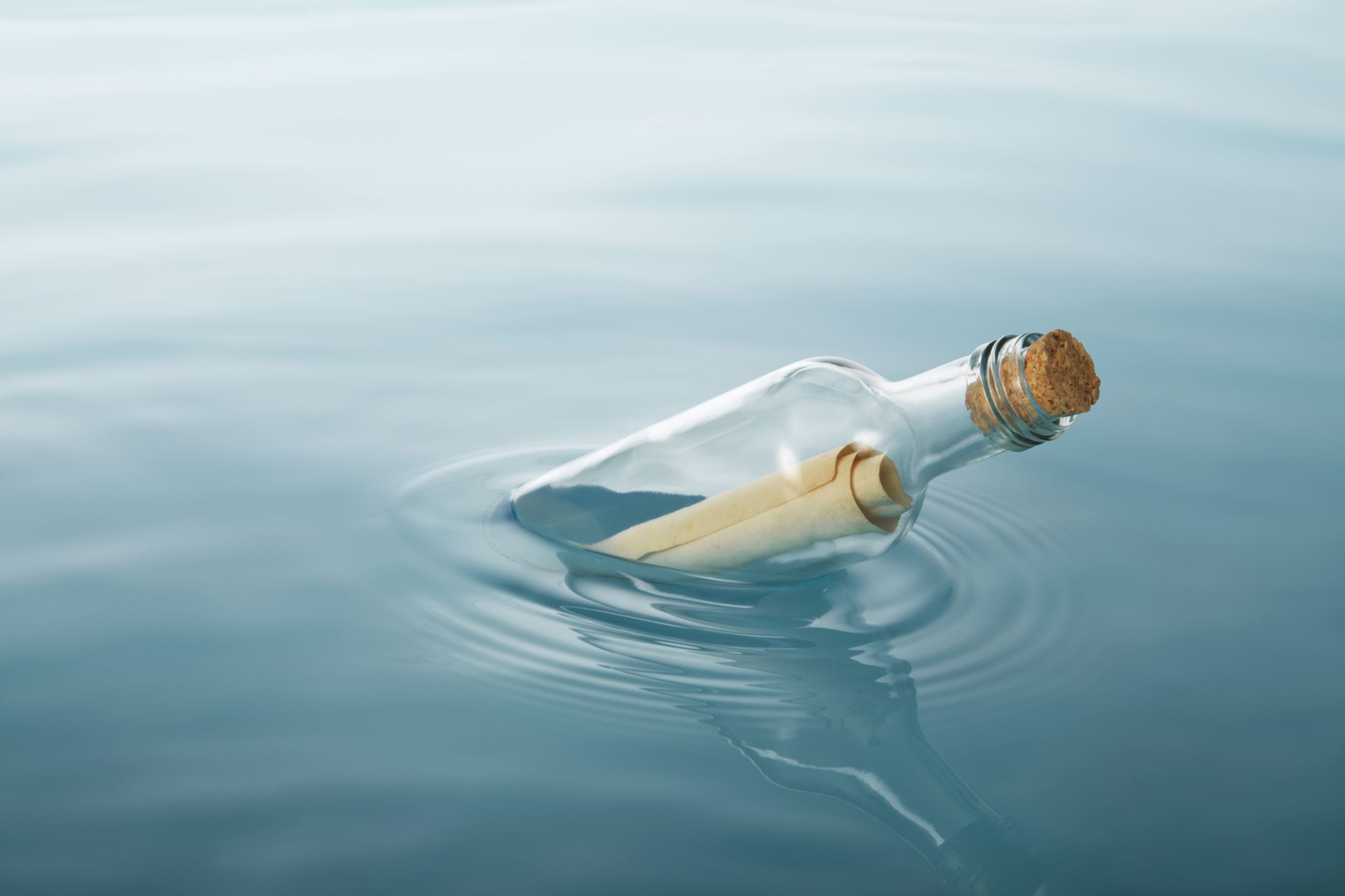 Getting the Word Out for Your Summer Programs
Lori McDowell
tunefolk@gmail.com
Chat Room ChatterWhat social media does your church use?Do you have a position identified as your social media coordinator?
“Christ has no online presence but yours,
No blog, no Facebook page but yours,
Yours are the tweets through which love touches this world,
Yours are the posts through which the Gospel is shared,
Yours are the updates through which hope is revealed.
Christ has no online presence but yours,
No blog, no Facebook page but yours.”
– Meredith Gould
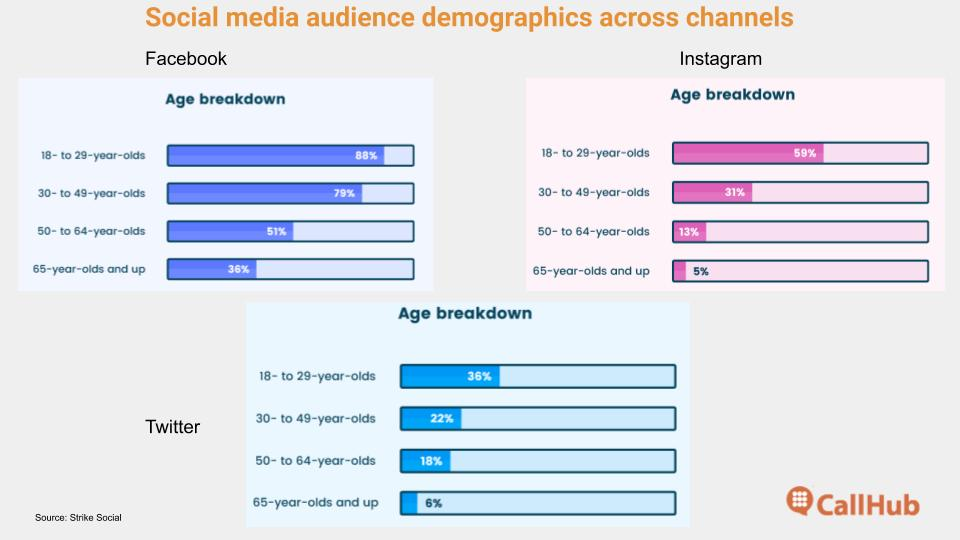 Church Social Media Policy- Know your audience- Write out a purposeful policy approved by your church- Find the best people to keep up with your social media platform(s)- Social media should point the reader to your church website- church website should point the reader to Christ!- protect privacy boundaries with permission forms- protect children from exploitation
Church Website contents

Who are you?
Leadership roles
What can you offer the community and members
Do little movies or click through pictures of your programs that lead them site pages with more information
Interactive and up to date calendar

Check out Middletown Baptist Church – A place to find and follow Jesus